Márkanélküli okostelefonokveszélyei
Tölgyesi Zsombor, PTE KTK 
Gazdalapozó beadandó 2017
1
Az okostelefon sikertermék
Korunk egyik legfelkapottabb terméke.
Piaca az elmúlt évtizedben a legnagyobb dinamikával növekedett.
Sok gyártó világ legértékesebb vállalatai között van
Ez a piac, természetes módon vonzza magával a világcégeket másoló, valamint a termékeiket  hamisító, illegális piaci szereplőket
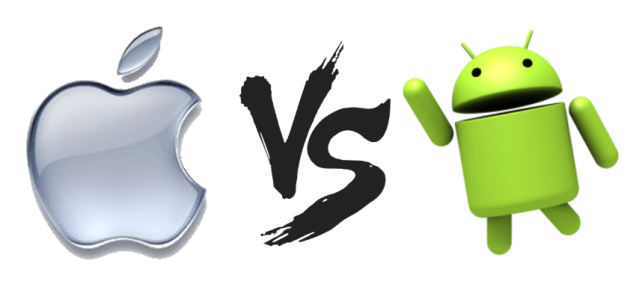 2
A hamisításból fakadó károk és veszélyek
Jelentős gazdasági veszteséget okoz, mely évente uniós szinten eléri a 4,2 milliárd eurót (EUIPO, 2017)
Komoly adatbiztonsági kockázatok jelennek meg,  a digitális tranzakciók biztonsága sérül
A szolgáltatásminőség csökkenése a mobil távközlési szolgáltatásoknál
Veszélyes anyagok felhasználása a készülékek gyártása során, egészségügyi kockázatok megjelenése
3
A hamisítás virágzik...
Landvo S6
Samsung Galaxy S6
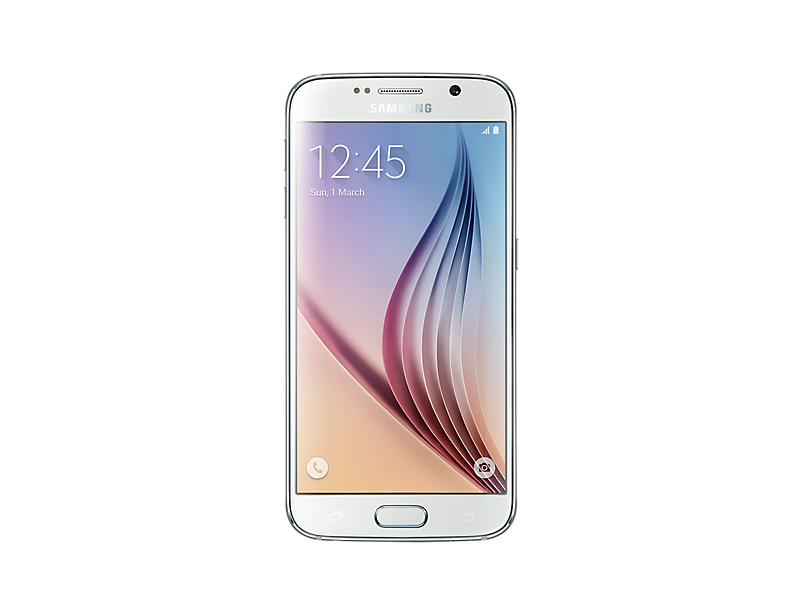 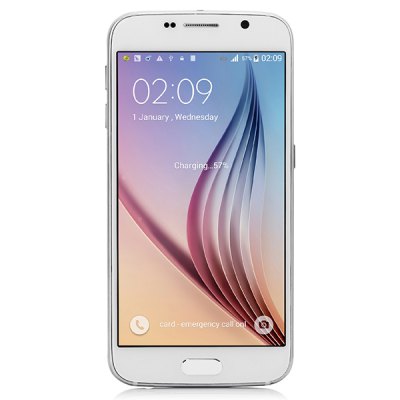 Samsung Galaxy S3
FeiTeng GT-i9300
iPhone 6
Dakele 3
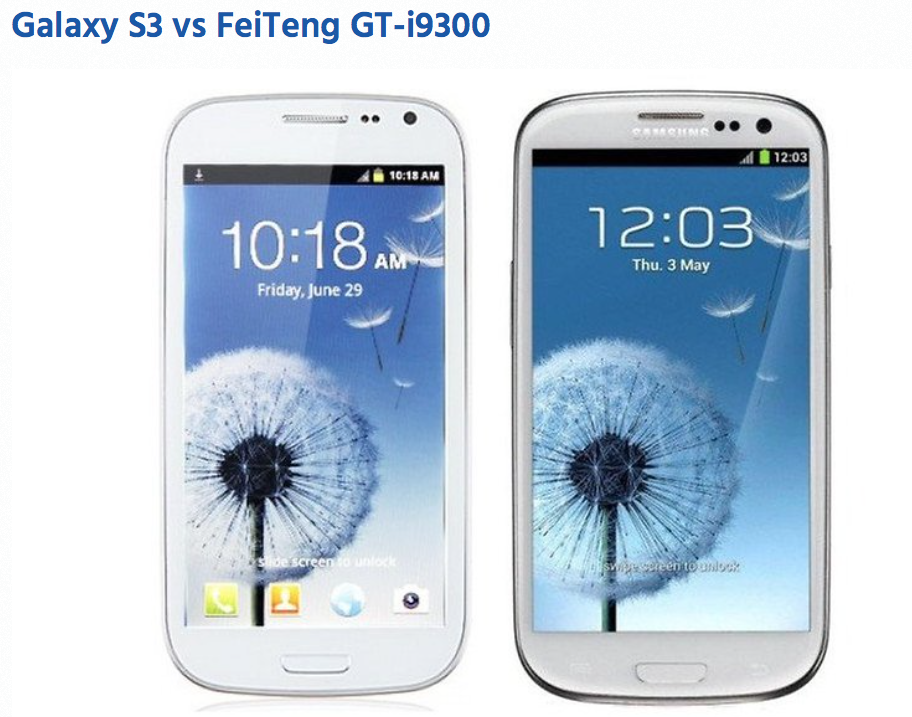 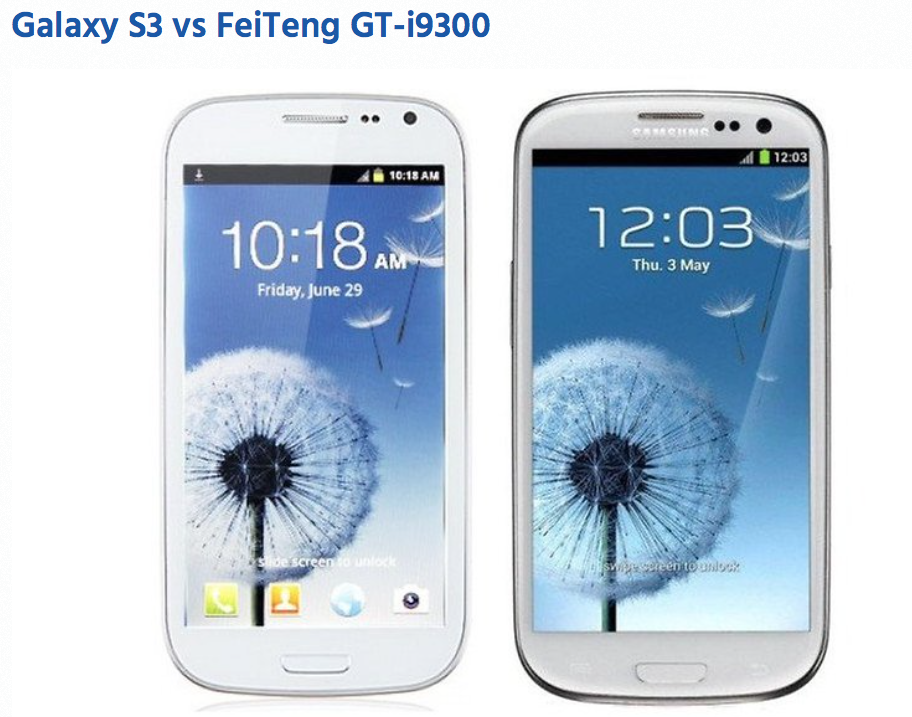 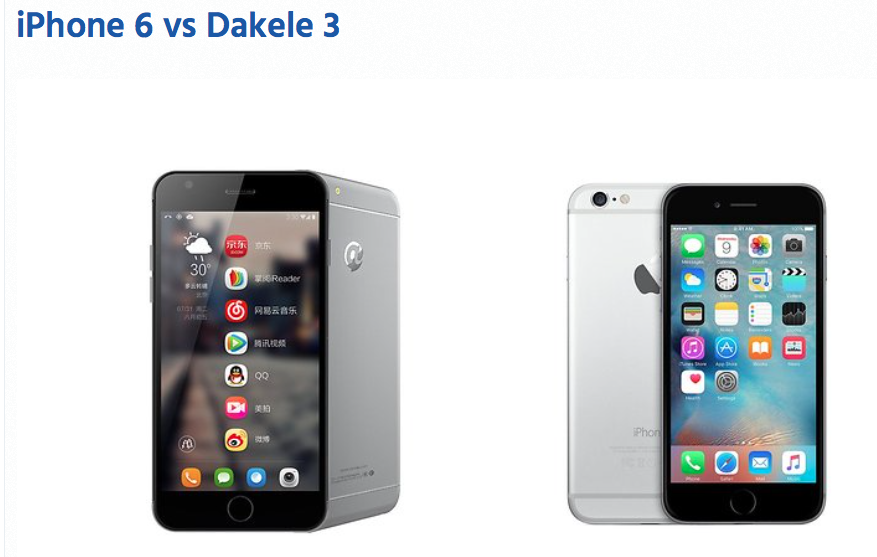 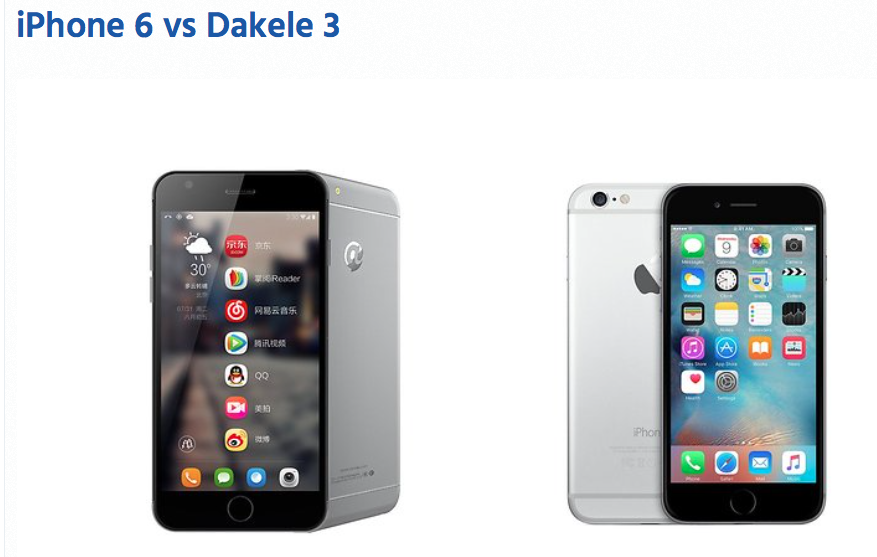 4
A hamisítás gazdasági hatásai
Világszinten
184 millióval kevesebb eladott készülék
45,3 milliárd EUR elmaradt bevétel
Az ágazati értékesítlés 12,9%-a kiesett, (EUIPO, 2017)
Európai Unió
14 millióval kevesebb eladott készülék
4,2 milliárd EUR elmaradt bevétel
Az ágazati értékesítlés 8,3%-a kiesett (EUIPO, 2017)
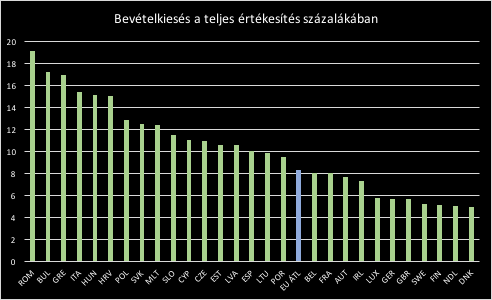 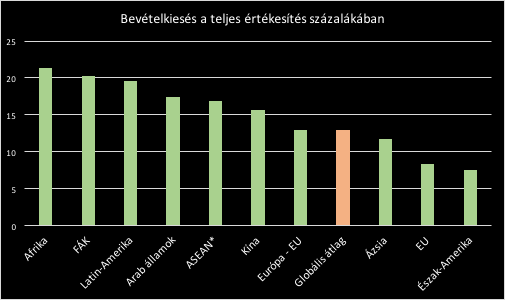 5
Forrás: EUIPO, 2017
Forrás: EUIPO, 2017
A hacker-támadások célpontjaia mobil eszközök lettek
Részesedés az összes hacker-támdásból
Malware támadást mobil eszközön regisztrált cégek aránya

2014:      68 %

2015:      75 %

2016:      80 %
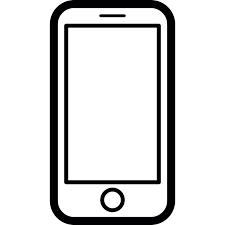 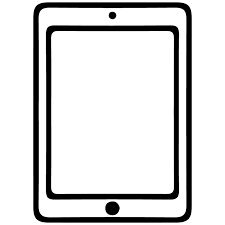 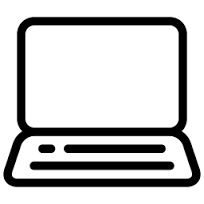 30 %
40 %
19 %
49 %
6
Adatforrás: Ponemon Institute, State of the Endpoint Report, 2016
A legveszélyeztetettebb platform az Android
Operációs rendszerek veszélyeztetettsége adatbiztonsági szempontból
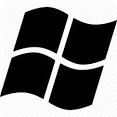 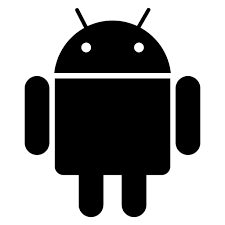 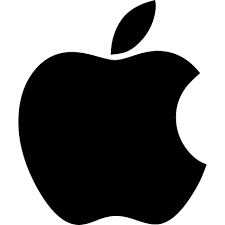 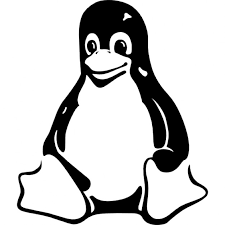 iOS
18 %
Linux
12 %
Windows
23 %
Android
28 %
7
Adatforrás: Ponemon Institute, State of the Endpoint Report, 2016
Összefoglaló – figyelmeztető trendek
Ha figyelembe vesszük a világszerte tapasztalt trendeket, melyek szerint
a mobileszközöket egyre szélesebb körben, egyre több funkcióra – köztük például banki tranzakciók bonyolítására használjunk,
a márka nélküli-, kevésbé megbízható gyártótól származó, gyakran biztonsági réseket tartalmazó, valamint a hamisított okostelefonok térnyerését dinamikus,
Kiberbűnözői csoportok egyre inkább célpontnak tekintik a mobileszközöket és egyre gyorsuló ütemben támadják azokat,
akkor levonhatjuk a következtetést, hogy fentiekből adódó veszélyek exponenciális ütemben növekednek, miközben  a felhasználók tudatossága a probléma iránt meglehetősen csekély.
Gyártók, szolgáltatók, hatóságok, média felelőssége nagy a fogyasztói tudatosság emelésében
8
Felhasznált források
European Union Intellectual Property Office (2016), A szellemi tulajdont érintő jogsértések gazdasági költsége az okostelefon-ágazatban, Letöltve: https://euipo.europa.eu/tunnel-web/secure/webdav/guest/document_library/observatory/resources/research-and-studies/ip_infringement/study11/smartphone_sector_summary_hu.pdf (Utolsó letöltés: 2017.05.30.)
 
Margarita Arroyo (2015), Chinese Copies of the Best Smartphones, Letöltve: https://www.androidpit.com/chinese-copies-of-the-best-smartphones (Utolsó letöltés: 2017.05.30.)
 
Kaspersky Lab (2017), Mobile Malaware, Letöltve: https://usa.kaspersky.com/internet-security-center/threats/mobile#.WNJRGm81_Dc, (Utolsó letöltés: 2017.05.30.)
 
G DATA Software AG (2015), Mobile Malware Report (pdf), Letöltve: https://public.gdatasoftware.com/Presse/Publikationen/Malware_Reports/G_DATA_MobileMWR_Q2_2015_US.pdf, (Utolsó letöltés: 2017.06.02.)
 
G DATA Software AG (2016), Mobile Malware Report (pdf), Letöltve: https://file.gdatasoftware.com/web/en/documents/whitepaper/G_DATA_Mobile_Malware_Report_H1_2016_EN.pdf, (Utolsó letöltés: 2017.06.02.)
 
G DATA Software AG Security Blog (2017), 8,400 new Android malware samples every day, Letöltve: https://blog.gdatasoftware.com/2017/04/29712-8-400-new-android-malware-samples-every-day, (Utolsó letöltés: 2017.06.02.)
 
Ponemon Institute 2016, State of the Endpoint Report, Letöltve: http://www.ponemon.org/local/upload/file/2015%20State%20of%20Endpoint%20Risk%20FINAL.pdf, (Utolsó letöltés: 2017.06.02.)
 
Neil J. Rubenking (2015), Counterfeit Phones are Full of Surprising Dangers, Letöltve: http://www.pcmag.com/article2/0,2817,2493707,00.asp, (Utolsó letöltés: 2017.06.02.)
 
TrendForce, Press Release, (Jan. 2016), TrendForce Says Huawei Led the Global Rise of Chinese Smartphone Brands in 2015 by Shipping Over 100 Million Units to Take No. 3 Worldwide, Letöltve: http://press.trendforce.com/press/20160114-2265.html, (Utolsó letöltés: 2017.06.02.)
9
Köszönöm a figyelmet!
10